Electronic Structures & Period Properties
Electromagnetic Waves and Radiation Energy
Photoelectric Effect
Atomic Spectra of Hydrogen gas and other elements 
The Bohr’s Model of H-atom
Quantum Mechanic Model for Electrons in Atoms
Atomic Orbitals and Quantum Numbers
Electron Spin and Pauli Exclusion Principle
Electron Configurations for Multi-electron Atoms
Periodic Trends in Atomic Properties
Various Depictions of the Plum Pudding Model (but not so correct)
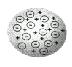 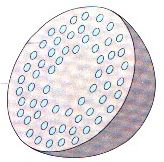 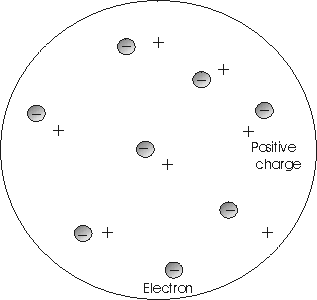 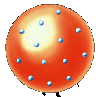 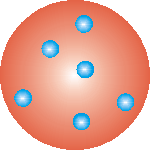 [Speaker Notes: There are many popular depictions of what has come to be known as the “Plum Pudding Model”; a Google images search resulted in many representations like these here, none of them true to Thomson’s actual proposed atomic model.]
Atomic Modeling in theEarly 20th Century: 1904-1913
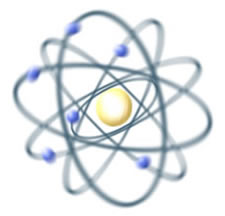 Charles Baily
University of Colorado, Boulder
Oct 12, 2008
Thomson’s Atomic Model* (1904)
sphere of uniform
positive charge
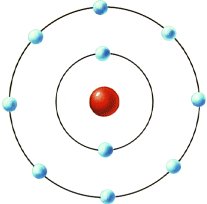 negatively charged
“corpuscle”
Equal angular intervals
d ~ “atomic dimensions”
* Joseph J. Thomson, “On the Structure of the Atom”
Philosophical Magazine and Journal of Science, Series 6, Vol. 7, No. 39, pp. 237-265
[Speaker Notes: In Thomson’s model, atom is composed of a sphere of massless positive charge, within which rings of electrons circulate, with the electrons spaced at equal angular intervals about the ring.  The positive charge is such so as to make the atom electrically neutral.  Thomson was foremost concerned with the conditions for stability for such an atom.  After finding the conditions for dynamic equilibrium, he went on to consider the motions of the electrons about their equilibrium positions due to small disturbances.]
Electromagnetic Spectrum
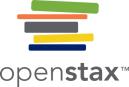 Characteristic of Wave Properties
One-dimensional sinusoidal waves show the relationship between wavelength, frequency, and speed. The wave with the shortest wavelength has the highest frequency. Amplitude is one-half the height of the wave from peak to trough.
Spectrum produced by diffraction of White Light
[Speaker Notes: A beam of white light is dispersed into a spectrum of seven visible colors after it passes through a prism. Such dispersion is due to the different lights, depending on their wavelengths and frequencies, are diffracted differently by the prism. Not that the color spectrum is continuous.]
What is Electromagnetic Radiation?
Light is a form of Electromagnetic Radiation; 
Radiation: energy that propagates through space or vacuum in the form of wave; 
The speed of light is constant in a given medium; speed of light in vacuum is approximately, c = 3.00 x 108 m/s; 
Speed:  c = ln 	(where l = wavelength, n = frequency); 
Light with longer wavelength has lower frequency, and one with higher frequency has shorter wavelength. 
According to Quantum Theory: Radiation Energy depends only on frequency:  En = hn 
	where the Planck constant h = 6.626 x 10-34 J.s
Photoelectric Effect
Photoelectric current
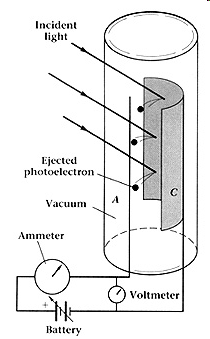 What is Photoelectric Effect?
When light with sufficient energy strikes a metal plate, electrons are ejected;
This creates a potential gradient that causes electrons to flow in a closed circuit, producing a photoelectric current.
Different metals have different work function – threshold or minimum energy value to produce photoelectric effect. 
Light with energy values lower than the its work function will not produce photoelectric current.
This work function or threshold energy value is related to the binding energy of electrons on that metal.
Frequency Dependence of Photoelectric Effect
Light with minimum frequency needed to eject electrons
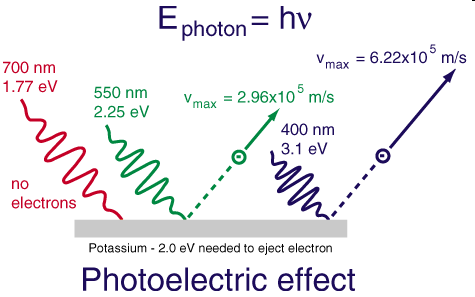 Photoelectric Voltage & Current
Einstein explanation of the Photoelectric Effect
Light is composed of energy particles called photon;
Photon energy depends only on the light frequency: 
                 Ep = hn;	(aka “a quantum of energy”)
Total energy per pulse of light, such as laser light = Nhn, 
where N = number of photon per pulse; 
 Energy is quantized: it increases in multiple of whole number;
When light shines on metal surface, its energy is absorbed on one photon (one quantum) per electron basis.
Electrons will be ejected if the photon has energy greater than the metal binding energy. The excess energy becomes the kinetic energy of the ejected electron that translates into electrical voltage.
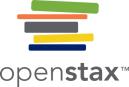 Continuous and Line Spectra
Compare the two types of emission spectra: continuous spectrum of white light (top) and the line spectra of the light from excited sodium, hydrogen, calcium, and mercury atoms.
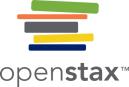 Identifying Elements in Crab Nebula
The Crab Nebula consists of remnants of a supernova (the explosion of a star). NASA’s Hubble Space Telescope produced this composite image. Measurements of the emitted light wavelengths enabled astronomers to identify the elements in the nebula, showing that it contains specific ions including S+ (green filaments) and O2+ (red filaments). (credit: modification of work by NASA and ESA)
Line or Atomic Spectrum for Hydrogen
Spectrum produced by hydrogen gas contains discrete lines:
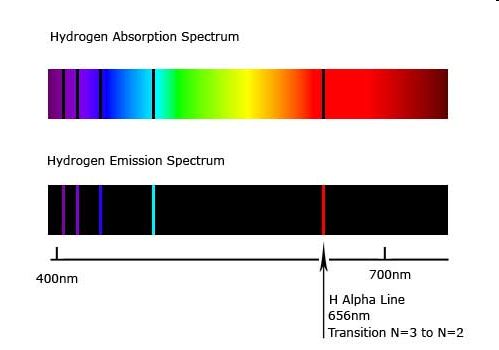 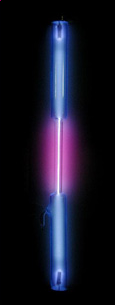 Hydrogen Spectrum
Portrait of Johann Balmer:
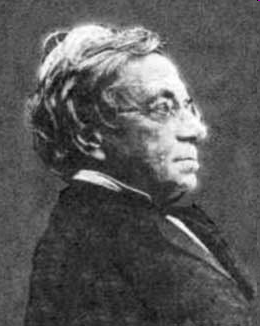 General Equations for Hydrogen Spectrum
Spectral Series of Hydrogen Spectrum
Recurring patterns of line spectra for hydrogen also observed in other spectral regions, such as ultraviolet and infrared regions.
Lyman series: spectral lines in ultraviolet region, which are due to electronic transitions from higher energy levels n to level n = 1;
Balmer series: spectral lines observed in the visible region due to electronic transitions from higher energy levels n to level n = 2;
Paschen series: spectral lines in infrared region, due to electronic transitions from higher energy levels n to level n = 3.
Electronic Transitions in Hydrogen
Electronic transitions that produce different sets of line spectra
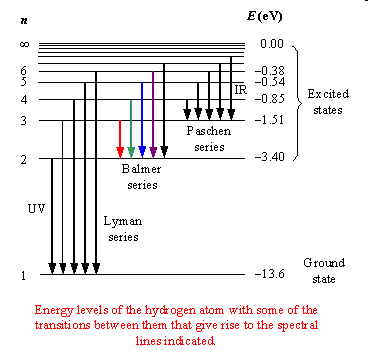 Bohr’s Model for Hydrogen
Portrait of Niels Bohr:
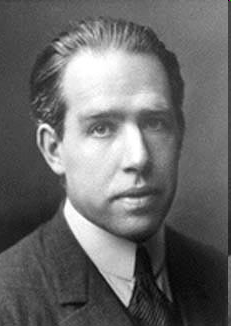 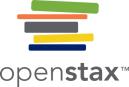 Quantized energy level in hydrogen atom
Quantum numbers and energy levels in a hydrogen atom. The more negative the calculated value, the lower the energy.
Bohr’s Model for Hydrogen Atom
Electrons occupy discrete orbits of constant energy. 
Orbits are described using the mechanic model for particle’s angular motion; 
However, the energy change when an electron jumps between different orbitals or stationary states is treated using the quantum concept.
A single photon is emitted or absorbed for each electron transition between orbits
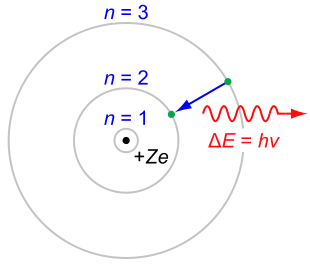 Applying Bohr’s Model to Hydrogen Spectrum
Applying Bohr’s Model to Hydrogen Spectrum
Calculated wavelength agrees with observed value of alpha line (red) in the hydrogen spectrum.
When electron jumps from orbit-4 to orbit-2 (n = 4 to n = 2), the calculated wavelength (l = 486.4 nm) agrees with the beta (blue) line in observed hydrogen spectrum.
Limitation of the Bohr’s Model
Traveling and Standing Waves
Defined Wavelength for Standing Waves
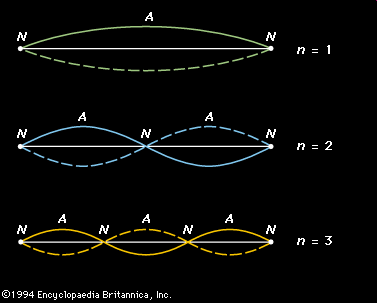 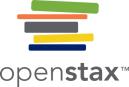 Applying Standing Wave Concept the Electron Orbit in Bohr’s Atomic Model
If an electron is viewed as a wave circling around the nucleus, an integer number of wavelengths must fit into the orbit for this standing wave behavior to be possible.
Particle-Wave Duality
Portrait of Louis de Broglie:
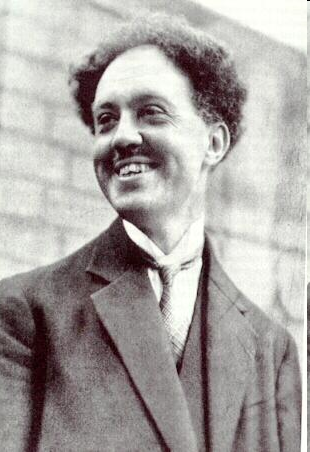 Portrait of Werner Heisenberg:
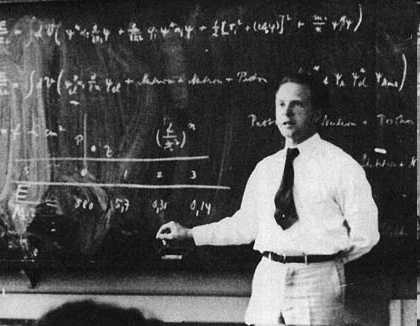 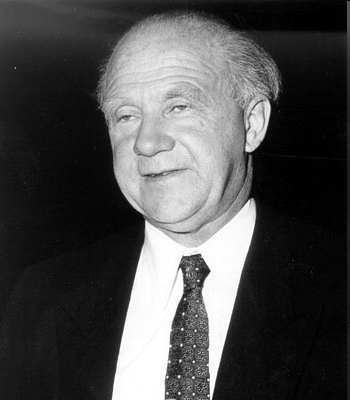 Heisenberg Uncertainty Principle
Quantum Mechanical Model
Also called wave mechanic model – a concept that treats all motions of particles are wave-like;

Require a new mathematical expression that would satisfy in explaining both the particle and wave properties.

Erwin Schrödinger took the concept of wave-particle duality and Heisenberg uncertainty principle to derived a mathematical formula called wave function, y(x,y,z), that describes the energy of electron in atom, but only provides the a probability where the electron might be found, rather than the exact location or path of the electron. 
His wave function generates the probability space called orbital.
Schrödinger’s Wave Function, y(x,y,z)
Orbitals
An orbital is a probability space inside atom where we might find an electron with a certain energy value.
An orbital encloses a space where the probability of finding an electron is about 90%;
Each orbital is described by a set of three quantum numbers: n, l, and ml ; 
Each quantum number is given a fixed set of values.
Quantum Numbers
A set of three quantum numbers are required to describe an orbital;

The principal quantum number, n, defines an electronic shell; values for n are restricted to positive integers: 1, 2, 3,..∞;  
The angular momentum quantum number, l , defines the shape of orbitals; allowed values for l are: 0, 1, 2,…, up to (n – 1); 
Each value of l  is also assigned a letter symbol as follows: 
Values of  l:	0	1	2	3	4
Letter symbols:	s	p	d	f  	g

The magnetic quantum number, ml, describes the orientation of orbitals (within a sub-shell) in the Cartesian coordinates (x, y, z); allowed values for ml in a given sub-shell are:
 -l, -(l – 1),..-2, -1, 0, 1, 2,...(l – 1), +l;
Other Meanings of Quantum Numbers
The principal quantum numbers (n) also describes the quantum energy levels in an atom; 
The angular momentum quantum numbers (l) also describes sub-shells; 
The number of sub-shells in a given shell is n: 
Shell n = 1 has one subshell = 1s-subshell; 
Shell n = 2 has two subshells = 2s- and 2p- subshells; 
Shell n = 3, has three subshells = 3s-, 3p-, and 3d- subshells, and so on;
The number of orbitals in a given subshell is determined by the possible values for ml, which is (2l + 1): 
Subshell l = 0 has ml = 0; there is one orbital only in subshell l = 0; 
Subshell l = 1 has ml = -1, 0, 1; there are 3 orbitals in subshell l = 1;  
Subshell l = 2 has ml = -2, -1, 0, 1, 2;  5 orbitals in subshell l = 1, and so on…
How many orbitals in subshells l = 3 and l = 4?
Quantum Numbers and Orbital Designations
The combination of quantum numbers: n, l, and ml, describes a particular orbital in an atom.
n = 1, l = 0, and ml = 0,   orbital 1s;
n = 2, l = 0, and ml = 0,   orbital 2s;
n = 3, l = 0, and ml = 0,  orbital 3s;
n = 2, l = 1, and ml = -1,  orbital 2p;
n = 2, l = 1, and ml = 0,   orbital 2p;
n = 2, l = 1, and ml = 1,   orbital 2p;
Orbitals with l = 0 have spherical shape, but size increases with higher values of n;
Each orbital-p has two lobes, like a dumb-bell shape, with a nodal plane; 
A node is a region of zero probability;
Radial Probability Distribution for 1s in Hydrogen
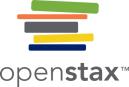 Probability Diagram for finding electron
The graphs show the probability (y axis) of finding an electron for the 1s, 2s, 3s orbitals as a function of distance from the nucleus.
Radial Probability Distributions for 1s, 2s & 2p in Hydrogen
Radial Probability Distributions of 1s, 2s, 3s, 2p and 3p
Radial Probability Distributions of 3d and 4s
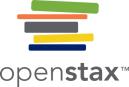 The Shapes of s, p, d, and f Orbitals
Experiment by Stern & Gerlac Led to The Concept of Electron Spins
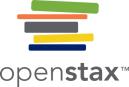 Electronic Spins in Atom
Electrons with spin values ±1/2 in an external magnetic field.
Quantum Numbers for Orbitals and Electrons
A set of three quantum numbers: n, l, and ml, are required to describe an orbital;

A set of four quantum numbers: n, l, ml, and ms, are required to describe an electron; 

The spin quantum number (ms) is assigned value of +½ or -½; this value denotes electron spin direction as either in clockwise or counter-clockwise spin.
Pauli Exclusion Principle
Pauli Exclusion Principle set a limit to the number of electrons in a given orbital;

It states that no two electrons in a given atom should have the same set of the four quantum numbers;

As a consequence of this principle, one orbital can accommodate only two electrons with opposite spins. (Since two electrons occupying the same orbital share the same first three quantum numbers: n, l, ml, their spin quantum number (ms) must be different.)
Relative Energy of Orbitals in Hydrogen and in Multi-electron Atoms
In hydrogen atom the energy of orbitals are defined only by the principal quantum number n. 
(Example: 2s and 2p have the same energy; 3s, 3p, and 3d have the same energy.)

While in multi-electron atoms, the energy of orbitals are defined mainly by the principal quantum number n and, to a smaller extent, by the angular momentum quantum number l. 
Relative energy of orbitals in multi-electron atoms: 
1s < 2s < 2p < 3s < 3p < 4s < 3d < 4p < 5s < 4d < 5p < 6s < 4f  < 5d < 6p < 7s < 5f < 6d < 7p.
Relative Energy Levels of Orbitals in Hydrogen
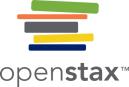 Relative Energy Levels of Orbitals in Multi-electron Atoms
The chart shows the energies of electron orbitals in a multi-electron atom.
Total Number of Electrons in Subshells
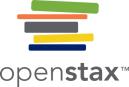 The chart indicates the maximum number of electrons each subshell can accommodate: 2 for ns, 6 for np, 10 for nd, and 14 for nf.
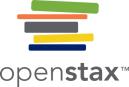 Aufbau process for building electron configurations
The arrow leads through each subshell in the appropriate filling order for electron configurations. 
This chart is easy to construct and is useful. Simply make a column for all the s orbitals with each n shell on a separate row. Repeat for p, d, and f. Be sure to only include orbitals allowed by the quantum numbers (no 1p or 2d, and so forth). Finally, draw diagonal lines from top to bottom as shown.
The Ground (most stable) State Electron Configurations for Multi-electron Atoms
The Aufbau method suggests that, when building the electron configurations of atoms having more than one electron, orbitals with the lowest energy must be filled first, then the next one;
The maximum number of electrons in an orbital or a subshell must be consistent with the Pauli Exclusion Principle;
Hund’s Rule is followed when assigning electrons to orbitals in the same subshell, such as those in 2p, 3d, or 4f. 
That is, when assigning electron to degenerate orbitals (orbitals having the same energy levels), electrons are assigned to each orbital singly with the same spin direction, before the second electron is added.
Electron Configurations for Multi-Electron Atoms
H (Z = 1): 1s1
He (Z = 2): 1s2 
Li (Z = 3): 1s2 2s1
Be (Z = 4): 1s2 2s2
B (Z = 5): 1s2 2s2 2p1  
C (Z = 6): 1s2 2s2 2p2 
N (Z = 7): 1s2 2s2 2p3 
O (Z = 8): 1s2 2s2 2p4 
F (Z = 9): 1s2 2s2 2p5 
Ne (Z = 10): 1s2 2s2 2p6
Electron Configuration for Sodium(long and short-hand forms)
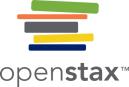 In the short-hand (or abbreviated) form, a noble gas symbol is used to represent the core-electron configuration (right).
Electron Configurations for 3rd Period Elements(using the noble gas abbreviated form)
Na (Z = 11):  1s2 2s2 2p6 3s1  = [Ne] 3s1 
Mg (Z = 12): [Ne] 3s2
 Al (Z = 13): [Ne] 3s2 3p1  
Si (Z = 14):   [Ne] 3s2 3p2 
P (Z = 15):    [Ne] 3s2 3p3 
S (Z = 16):    [Ne] 3s2 3p4 
Cl (Z = 17):   [Ne] 3s2 3p5 
Ar (Z = 18):  [Ne] 3s2 3p6
Orbital Diagrams for 2nd Period Elements
Atoms    Orbital Diagram (shows electrons in individual orbitals)
Li:	[He]  ↑ 
Be:	[He]  ↑↓ 
B:	[He]  ↑↓     ↑ 
C:	[He]  ↑↓     ↑     ↑   
N:	[He]  ↑↓     ↑     ↑     ↑ 
O:	[He]  ↑↓     ↑↓   ↑     ↑ 
F:	[He]  ↑↓     ↑↓   ↑↓   ↑ 
Ne:	[He]  ↑↓     ↑↓   ↑↓   ↑↓ 
                  2s     -----2p-----
Electron Configurations for Transition Metals using a noble gas symbol for inner shell.
Sc (Z = 21):   [Ar] 4s2 3d1 	    ([Ar] = 1s2 2s2 2p6 3s2 3p6) 
Ti (Z = 22):   [Ar] 4s2 3d2 
V (Z = 23):    [Ar] 4s2 3d3 
*Cr (Z = 24): [Ar] 4s1 3d5 	    (Note: one electron in 4s)
Mn (Z = 25):  [Ar] 4s2 3d5 
Fe (Z = 26):   [Ar] 4s2 3d6 
Co (Z = 27):   [Ar] 4s2 3d7 
Ni (Z = 28):   [Ar] 4s2 3d8 
*Cu (Z = 29): [Ar] 4s1 3d10     (Note: one electron in 4s)
Zn (Z = 30):   [Ar] 4s2 3d10
Orbital Diagrams for The Transition Metals
Sc:	[Ar]  ↑↓       ↑
Ti:	[Ar]  ↑↓       ↑      ↑
V:	[Ar]  ↑↓       ↑      ↑      ↑
Cr:	[Ar]  ↑         ↑      ↑      ↑      ↑      ↑
Mn:	[Ar]  ↑↓       ↑      ↑      ↑      ↑      ↑ 
Fe:	[Ar]  ↑↓       ↑↓    ↑      ↑      ↑      ↑
Co:	[Ar]  ↑↓       ↑↓    ↑↓    ↑      ↑      ↑
Ni:	[Ar]  ↑↓       ↑↓    ↑↓    ↑↓    ↑      ↑
Cu:	[Ar]  ↑         ↑↓    ↑↓    ↑↓    ↑↓    ↑↓
Zn:	[Ar]  ↑↓       ↑↓    ↑↓    ↑↓    ↑↓    ↑↓
                4s        -----------3d------------
Periodic Table
The spdf Blocks of Periodic Table
Main Group Elements
Electron Configurations for Valence-Shells
Elements in the same group have the same valence-shell electron configurations – thus explains the similarity in their properties.
Groups:     Electron Configurations
		of valence-shell
1A		ns1
2A		ns2
3A		ns2 np1
4A		ns2 np2
5A		ns2 np3
6A		ns2 np4
7A		ns2 np5
8A		ns2 np6
Periodic Trend of Atomic Sizes
Ionization Energy
Energy needed to remove an electron from a gaseous atom:
M(g)  +  IE    M+(g)  +  e-; 
(IE = ionization energy)
What is Ionization Energy?
The Periodic Trend of Ionization Energy
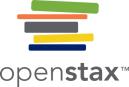 First Ionization Energies of Elements
This version of the periodic table shows the first ionization energy of (IE1), in kJ/mol, of selected elements.
Successive Ionization Energies for Magnesium
Mg(g)    Mg+(g)  + e-;		IE1 = 736 kJ/mol
	Mg+(g)  Mg2+(g) +  e-;		IE2 = 1445 kJ/mol
	Mg2+(g)  Mg3+(g) + e-;	IE3 = 7730 kJ/mol 

	Notice the large jump in ionization energy between the second (IE2) and third (IE3), which is about 9 times the difference between the first (IE1) and second (IE2). Can you explain the much larger increase in IE3 ?
Successive Ionization Energies for 3rd Period Elements
Notice the very large jump in ionization energies at certain points in the ionization process of each element, which represents the trend for that group.
Electron Affinity
It is the energy released when an electron is added to an atom in the gaseous state:
X(g)  +  e-   X-(g)  +  Energy (EA)
Electron Affinity = Energy released when an electron is added to a gaseous atom
+ Energy
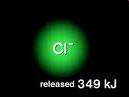 Electron Affinity
Electron Affinity
Electron affinities for the halogen family
                                             EA (kJ/mol)
F(g)  +  e-    F-(g);		-328 kJ/mol
Cl(g)  +  e-  Cl-(g);		-349 kJ/mol
Br(g)  +  e-  Br-(g);		-325 kJ/mol
I(g)  +  e-  I-(g);			-295 kJ/mol
Electron Affinity
Electron affinities of oxygen:
	  O(g) + e-    O-(g);	  DHo = EA1 = -141 kJ/mol
	  O-(g) + e-   O2-(g);  	  DHo = EA2 =  878 kJ/mol
   
     O(g) + 2e-    O2-(g);	  DHo = EA  =  737 kJ/mol

EA2 has a positive value, implying that energy is needed to overcome the repulsion force between O- and e- (both are negatively charged).
Electronegativity
The relative ability of bonded atoms to draw (pull) shared electrons closer to its center.
Trend in Electronegativity
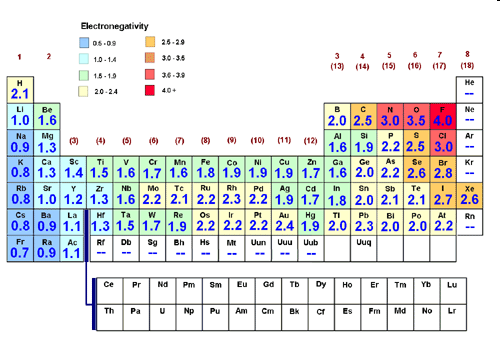 Trends of Atomic Properties
Trends in Metallic, Ionic, and Covalent Characters
Exercise-#1: Trends in Atomic Properties
Rank the following element in order of increasing (smallest to largest) atomic radii:
C, N, Mg, Al, and Si;
Li, Na, K, Rb, and Cs;
Si, P, S, Cl, and Ar;
Exercise-#2: Trend in Atomic Properties
Rank the following atoms in order of increasing ionization energy.
Al, Si, P, S, Cl;
Li, Na, K, Rb, Cs;
Al, C, Ca, Mg, N;
Exercise-#3: Trend in Atomic Properties
The energy level for the valence electron in atom A is lower than the corresponding energy level for a valence electron in atom B. Which atom has the higher first ionization energy? Explain. 

First ionization energies among main group elements generally increase from left to right across a period. However, boron has first ionization energy that is lower than beryllium (that is, 800 kJ/mol in boron versus 900 kJ/mol in beryllium). Explain this discrepancy.
Exercise-#4: Trends in Atomic Properties
The first ionization energy for a given atom in Group 2 is x. A good estimate for the second ionization energy of this atom is:
Less than x. It is easier to remove the second electron since this will result in an ion that achieves a stable noble gas electron configuration.
About 2x. The second electron is harder to remove than the first electron, because after the first electron is ionized, the size of the resulting ion becomes smaller than the original atom, and this leads to a higher value for the second ionization energy.
						(See next slide)
Exercise-#4: Trends in Atomic Properties
(contd)
About “x.” Since the electrons are taken from the same energy level, the ionization energies are about the same.
About “-x.” The ionization energy is exothermic since the Group 2 atoms want to lose two electrons to achieve a noble gas electron configuration.
About “-2x.” The ionization energy is very exothermic since the Group 2 atoms want to lose two electrons to achieve a noble gas electron configuration.
Exercise-#5: Trends in Atomic Properties
Which of the following processes requires the most energy? Explain your choice.
Na(g)  Na+(g)  +  e-;
Na+(g)  Na2+(g)  +  e-;
Mg(g)  Mg+(g)  +  e-;
4.	Mg+(g)  Mg2+(g)  +  e-;
Exercise-#6: Trends in Atomic Properties
Refering to the chart on electron affinities, while electron affinity generally increases from left to right across periods in the periodic table, Group 5A(15) elements have lower electron affinities than those in either Group 4A (14) or Group 6A (16). Provide a plausible (logical) explanation. 

The electron affinity for main group elements generally decreases from top to bottom going down a group in the periodic table. Yet, chlorine has electron affinity (EA = -349 kJ/mol), which is slightly higher than fluorine (EA = 328 kJ/mol). Explain this discrepancy.
Exercise-#7: Trends in Atomic Properties
Which of the following reactions is expected to release the most energy, and which one is expected to release the lease energy?
O(g)  +  e-  O-(g)
F(g)  +  e-  F-(g)
P(g)  +  e-  P-(g)
Cl(g)  +  e-  Cl-(g)
Exercise-#8: Relative Size of Orbitals
Which is larger, the hydrogen 1s orbital or the Li 1s orbital? Explain. 

Which is lower in energy, the hydrogen 1s orbital or the Li 1s orbital? Explain.
Exercise-#9: Trends in Atomic Properties
Going across a row of the periodic table, protons and electrons are added, but atomic size decreases; 
	For example, in the second period, lithium has the largest atomic radius and fluorine has the smallest. 
In going down a group of the periodic table, protons and electrons are also being added, but the atomic size increases; 
	For example, in Group 1A (the alkali metals), lithium has the smallest atomic radius and francium has the largest. 
Explain why such trends are observed.